工作进展
刘梦瑶
CEPC漂移室讨论
拟合X-T曲线
5阶(Near+Mid)+1阶(Far)
layerID, eangle
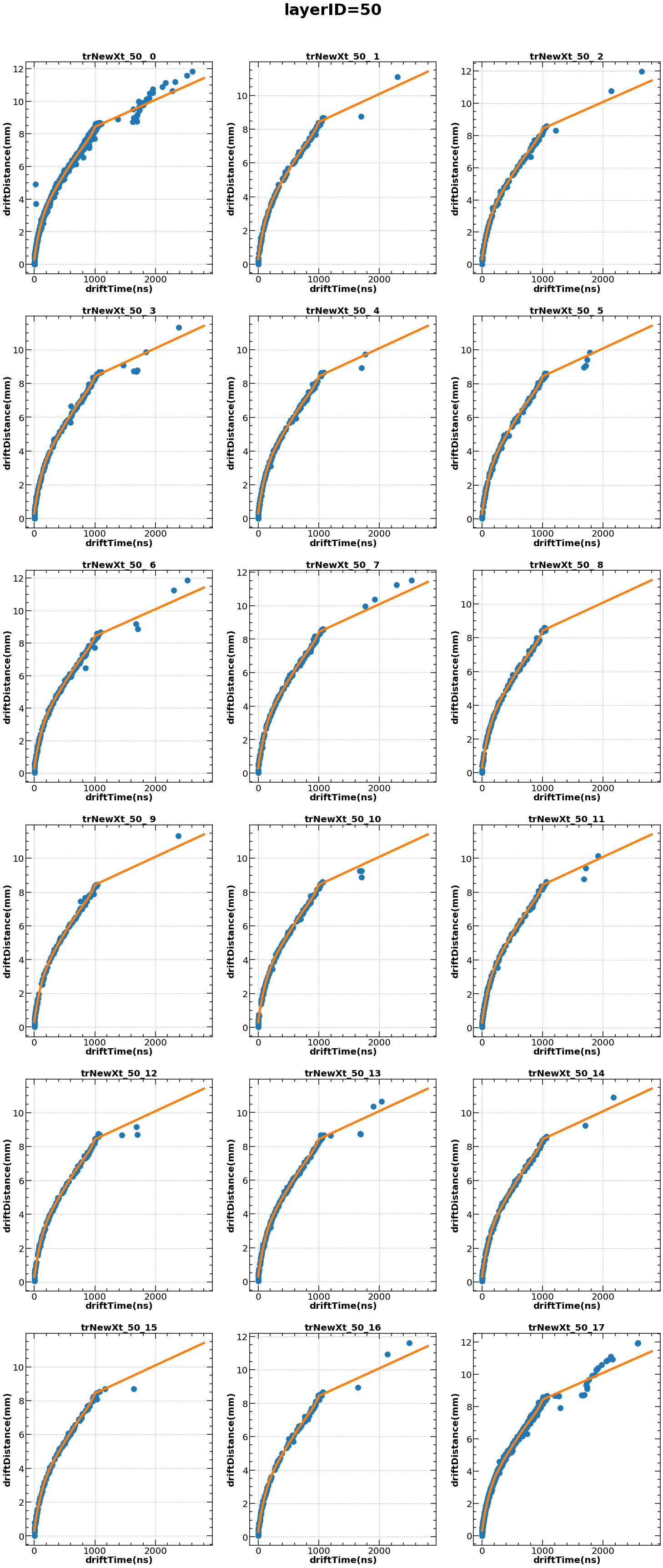 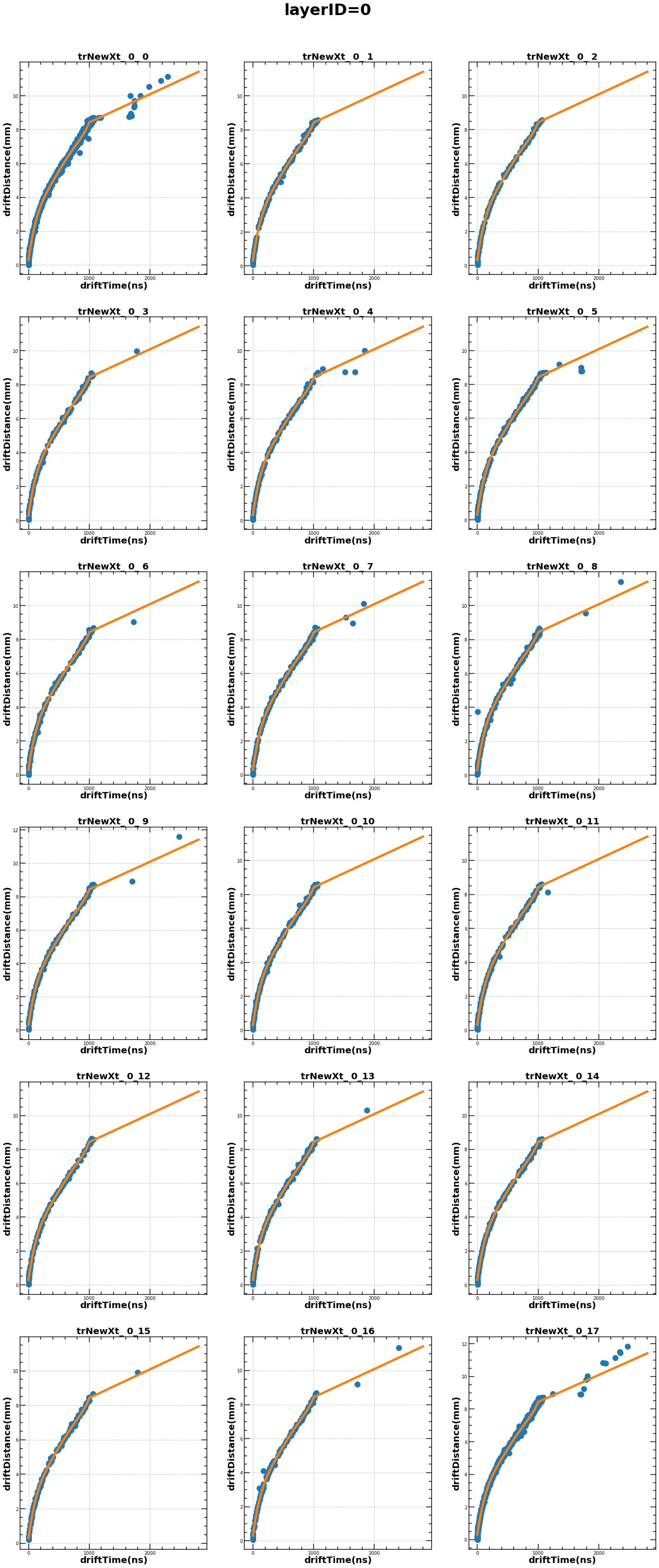 CEPC漂移室讨论
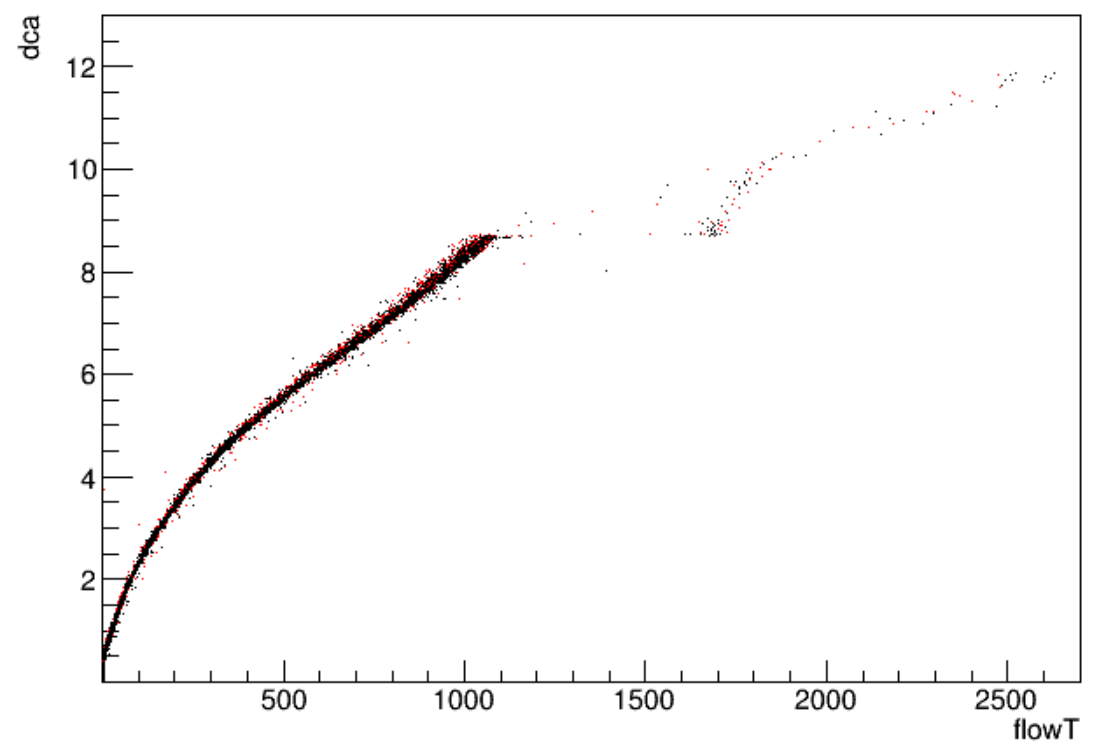 拟合函数：
CEPC漂移室讨论
CEPC Drift chamber Simulation and Reconstruction
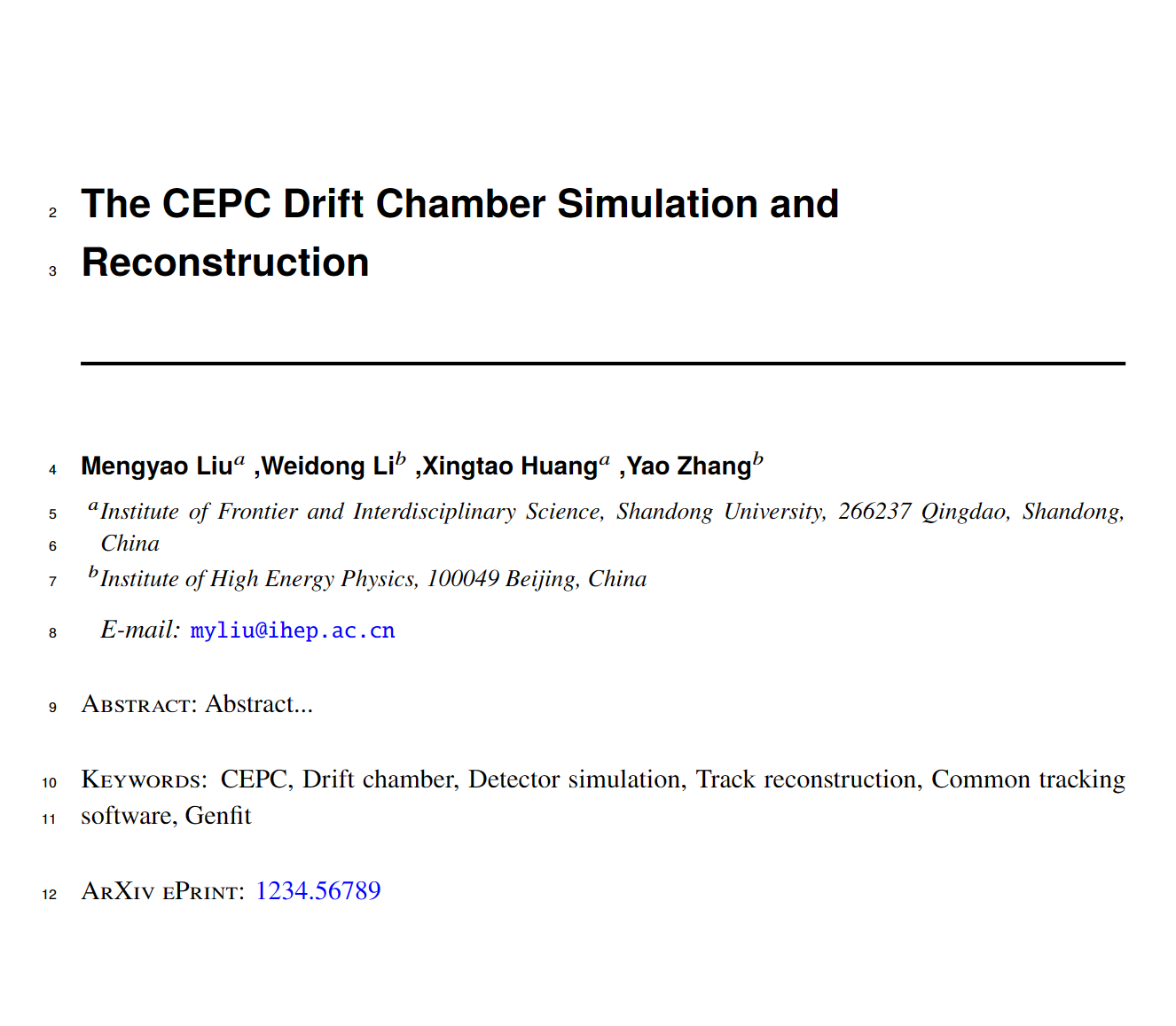 CEPC漂移室讨论